EYES AND SIGHT
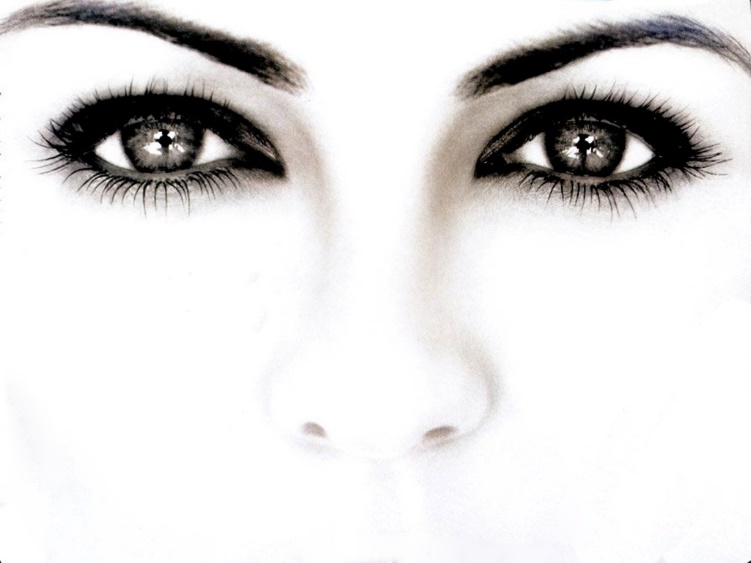 THE PARTS OF THE EYE
EYE
EYEBROWS
EYELASHES
DIMENSIONS
A game
When the teacher says BIG they put their hands up.
When the teacher says
MEDIUM they stay folded.
When she says
LITTLE they go into a 
Kneeling position
THE SHAPES
Pupils divide the pictures in four groups:
circle
rectangle
triangle
square
And then they draw and paint some objects with these shapes
TREASURE HUNT
First step
Every group has got five clues and then they have to look for some shapes in different colors.
Second step
They paste the shapes in the right place on the sheet.
The last step
At the end, each group put the sheets together to make a big urban landscape.